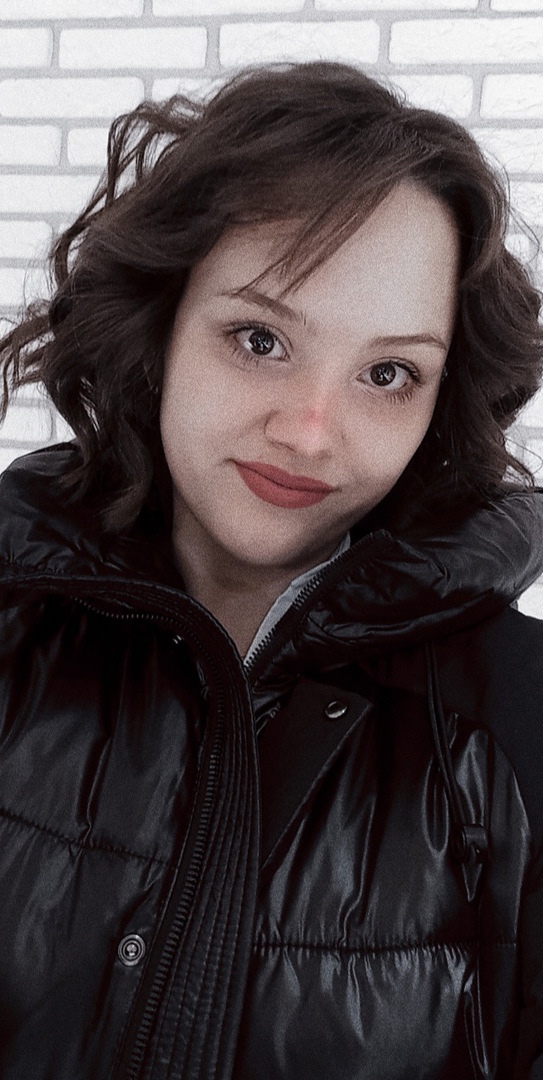 Меня зовут Вероника Черемных,
я ученица 10 класса!
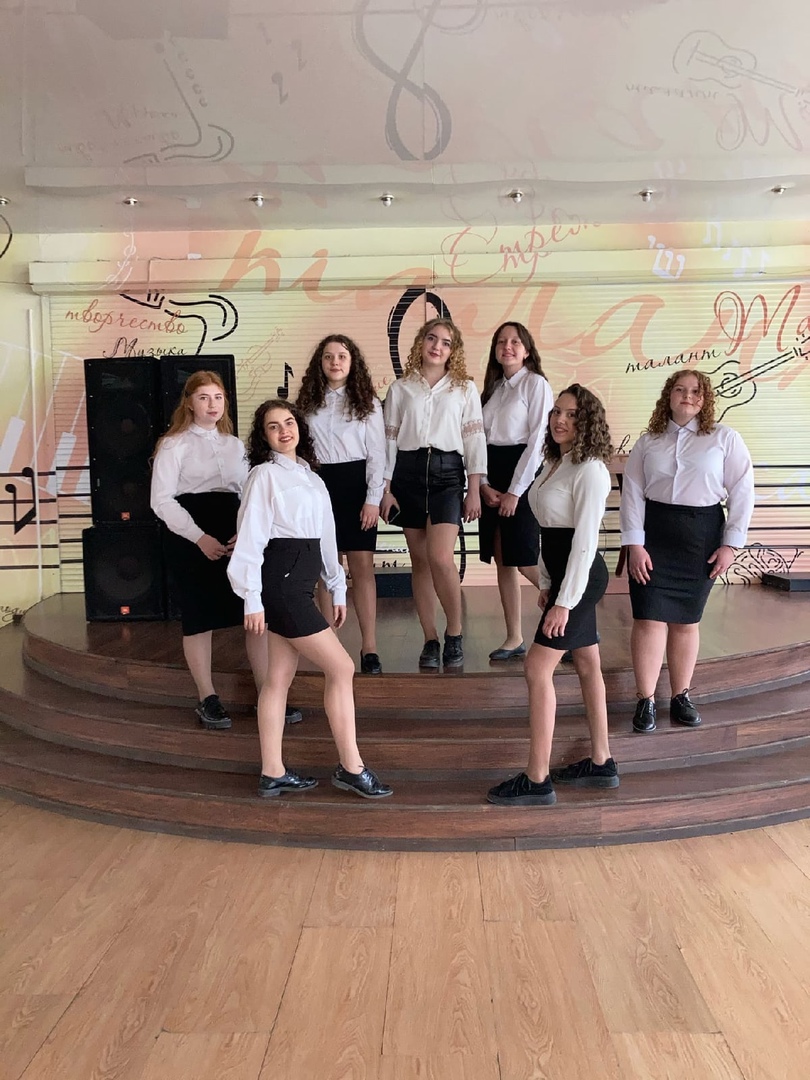 Я ответственная, справедливая 
и терпеливая. По возможности 
стараюсь помогать людям. Пробую 
себя в разных направлениях. 
 Занималась в студии эстрадного вокала и театрального искусства. Люблю чтение, одиночество и сериалы)
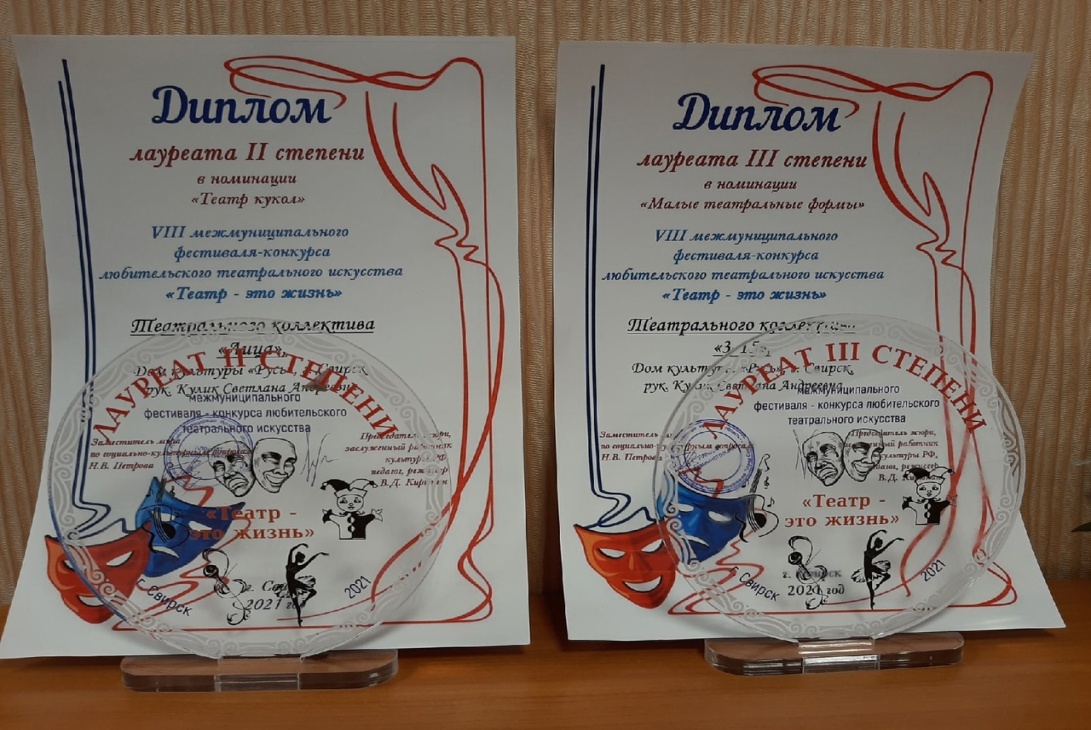 Почему я решила поучаствовать
 в выборах президента школы?
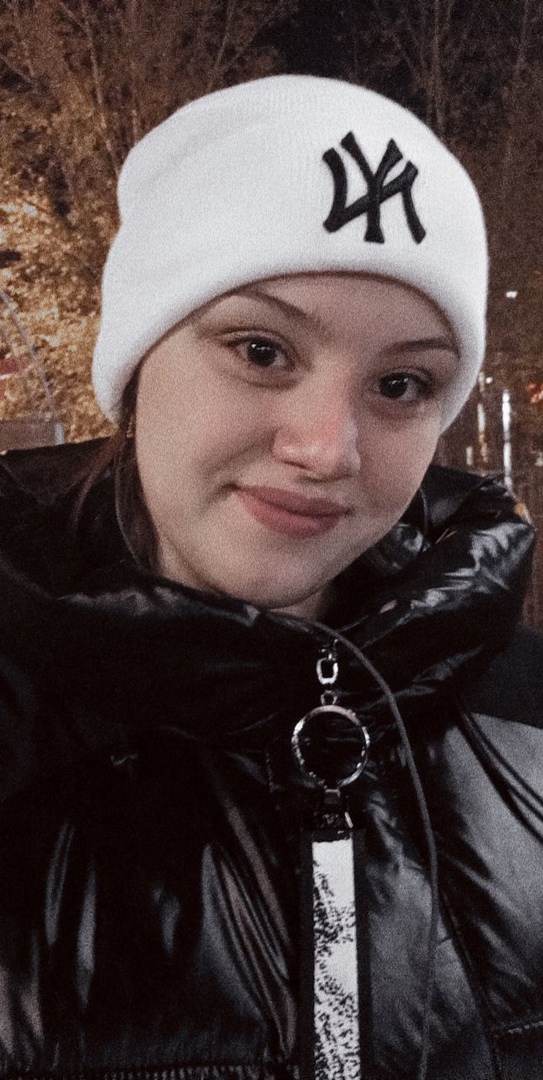 Я считаю, это интересный и нужный опыт
для каждого из нас. Я умею слушать и слышать людей, ценю честность и личное мнение, доказанное аргументами и логическим мышлением. 
 У каждого человека есть право выбора. От вашего решения зависит дальнейшее развитие и процветание нашей школы. Всё в наших руках, мы можем сделать школу лучше) Выбор только за вами!))